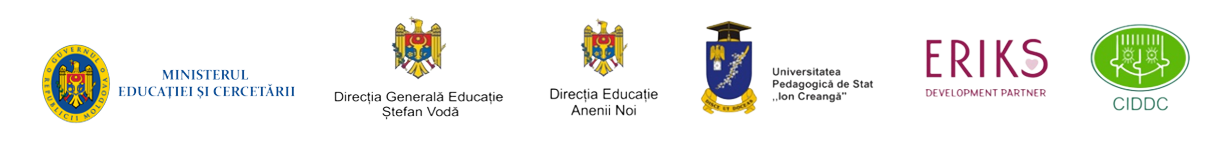 MOLDOVA EUROPEANĂ
Cadrele didactice 
reflectează referitor la prima lecție 
din anul de studii 2023-2024
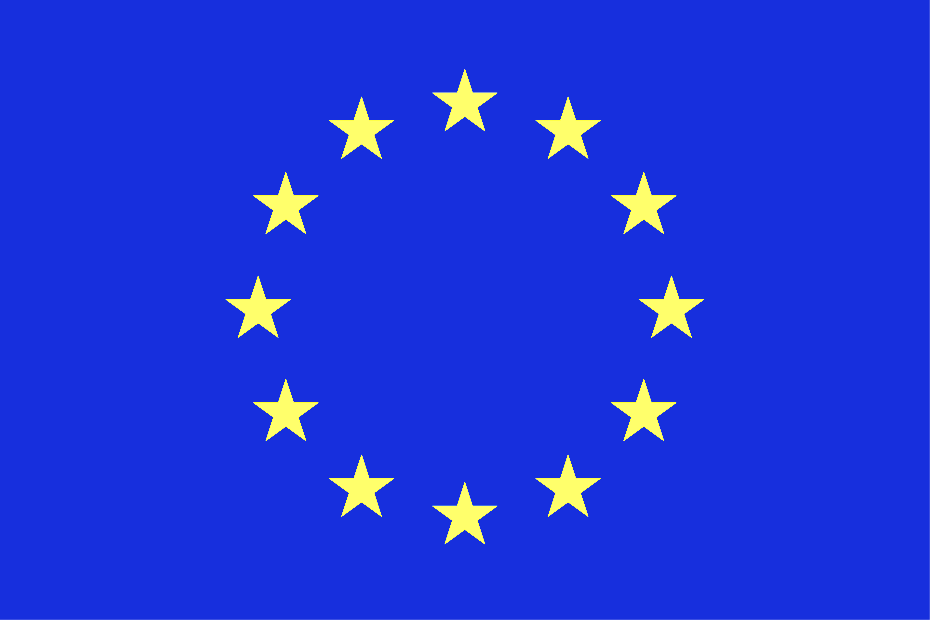 30 august 2023
Obiective:
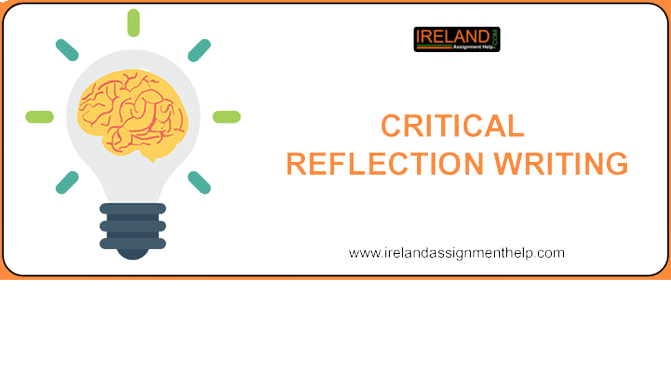 Reflecții critice asupra finalităților lecției cu genericul ,,Moldova europeană”
Analiza abordărilor/ strategiilor didactice de proiectare, facilitare și evaluare a lecției ,,Moldova europeană”
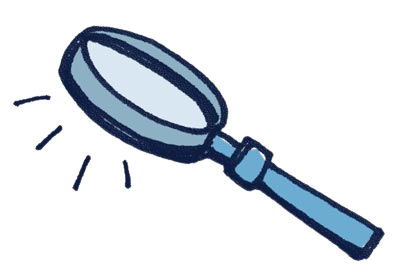 Dacă Europa ar fi un arbore, 
acesta ar fi...
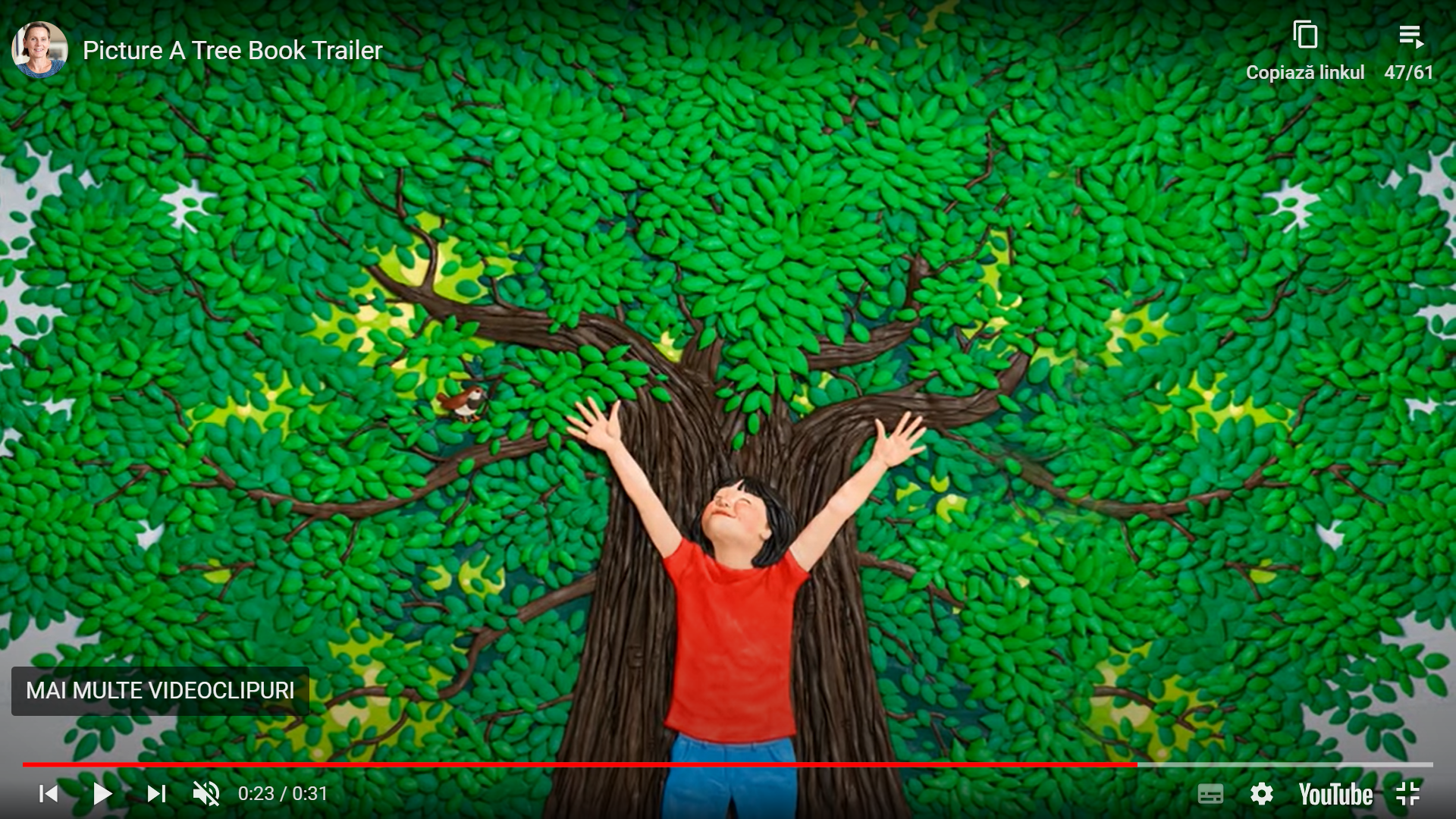 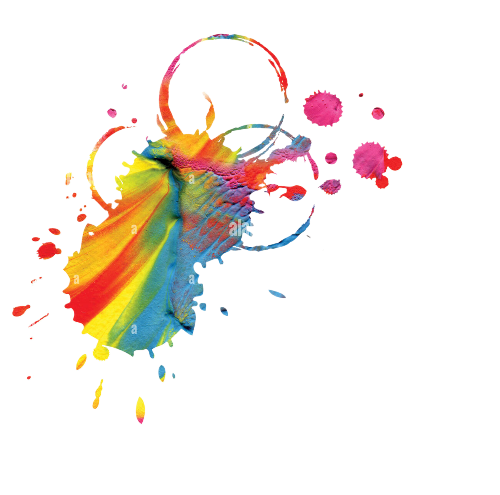 Dacă 
EUROPA 
ar fi o culoare, 
aceasta ar fi...
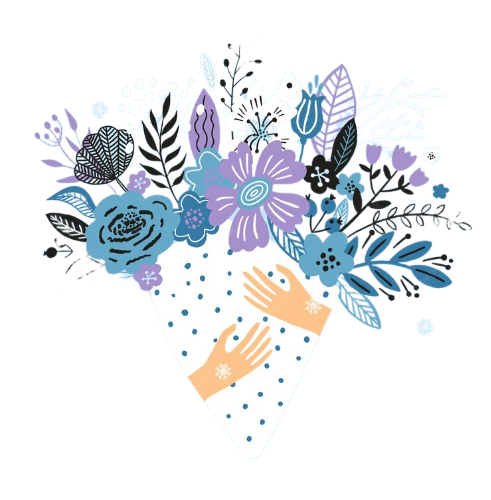 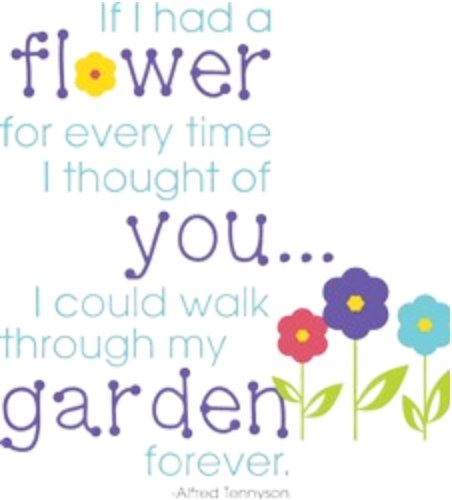 Dacă Europa ar fi o 
fl    are, 
aceasta ar fi…
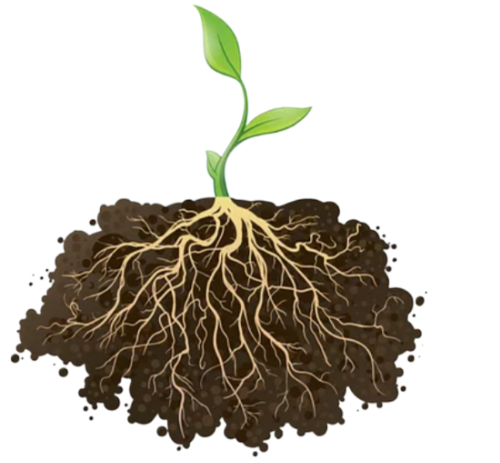 Dacă Europa ar fi o plantă, aceasta ar fi...
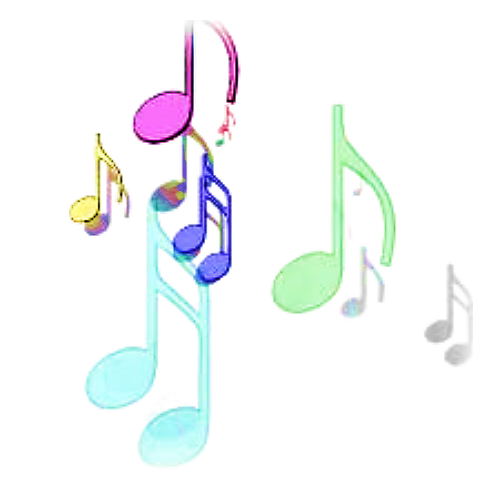 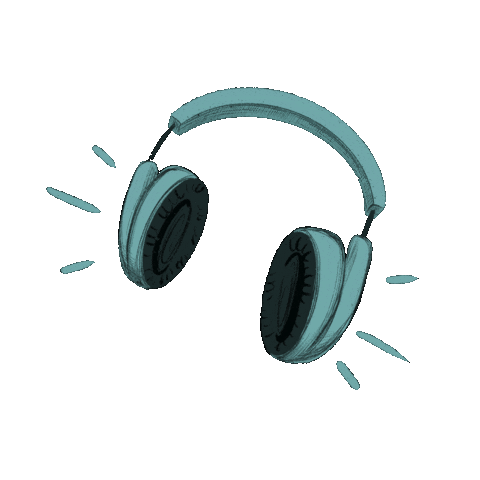 Dacă Europa ar fi un cântec, acesta ar fi...
Dacă Europa ar fi joc, acesta ar fi...
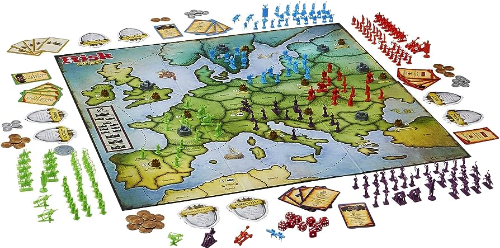 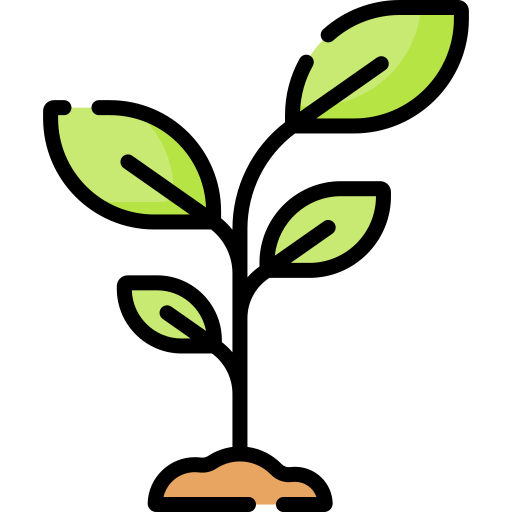 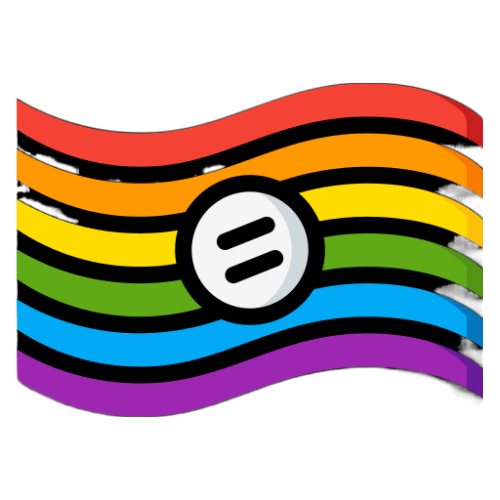 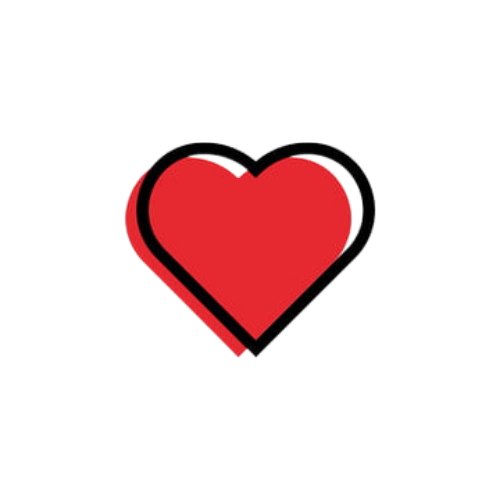 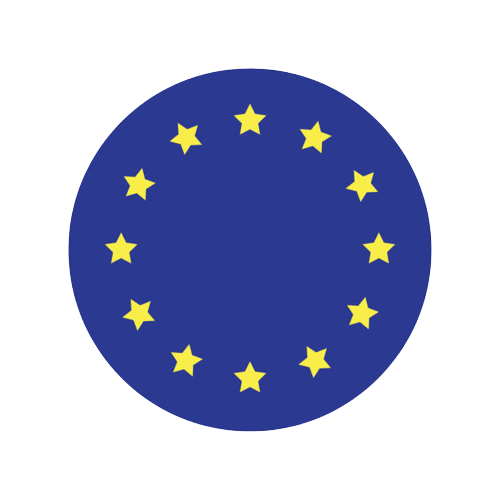 Dacă Europa ar fi...selectați 
din lista de mai jos după nevoile grupului de elevi
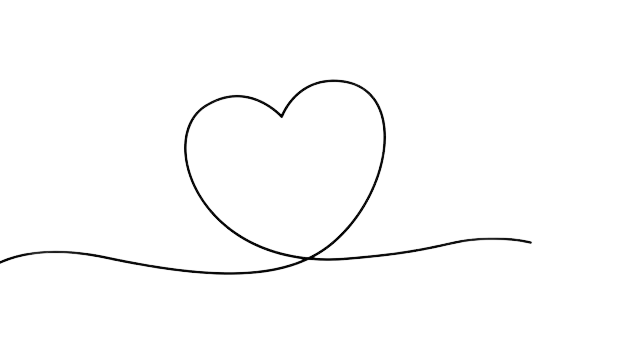 Dacă Europa ar fi un drum, acesta ar fi...
Dacă Europa ar un sport, acesta ar fi...
Dacă Europa at fi o pasăre, aceasta ar fi...
Dacă Europa ar fi un dans, acesta ar fi...
Dacă Europa ar fi un medic, acesta ar fi...
Dacă Europa ar fi o școală, aceasta ar fi...
Dacă Europa ar fi o pasăre  călătoare, aceasta ar fi...
Dacă Europa ar fi un tip de transport, acesta ar fi...
Dacă Europa ar fi un talisman, acesta ar fi...
Dacă Europa ar fi un gust, acesta ar fi...
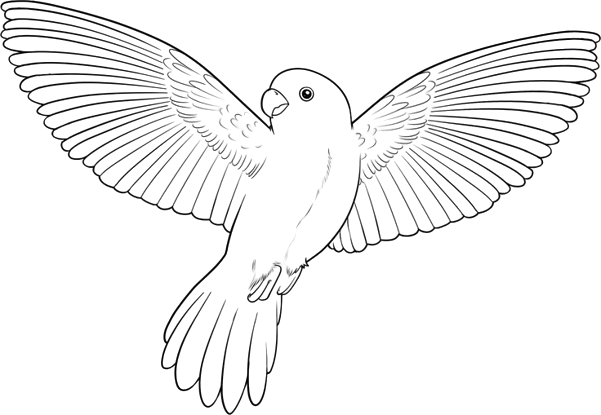 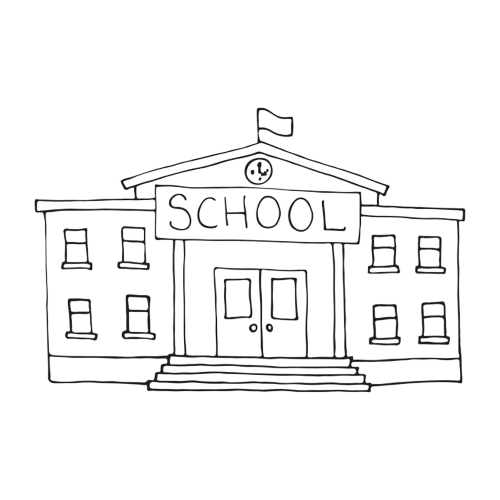 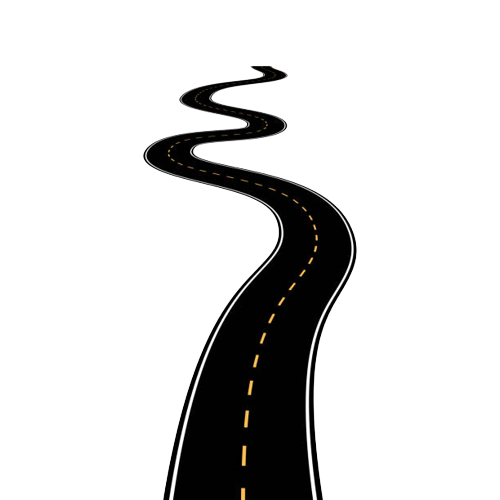 Dacă Europa ar fi o stare de spirit, aceasta ar fi...
Dacă Europa ar fi o bijuterie, aceasta ar fi...
Dacă Europa ar fi un/o coleg/ă de clasă, acesta/ aceasta ar fi...
Dacă Europa ar fi o jucarie, aceasta ar fi...
Dacă Europa ar fi o carte, aceasta ar fi...
Dacă Europa ar fi un animal, acesta ar fi...
Dacă Europa ar fi o pictură, aceasta ar fi...
Dacă Europa ar fi o grădină cu flori, aceasta ar fi...
Daca Europa ar fi un vis, acesta ar fi...
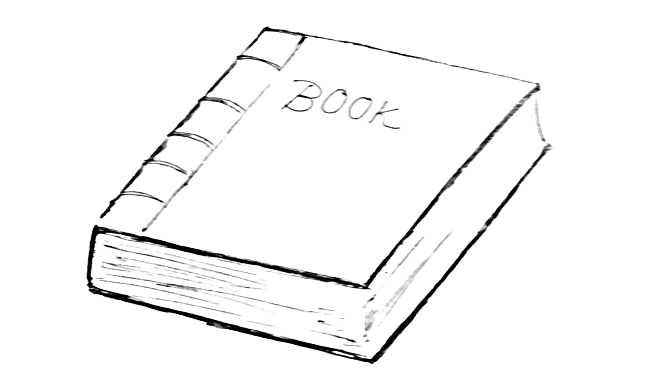 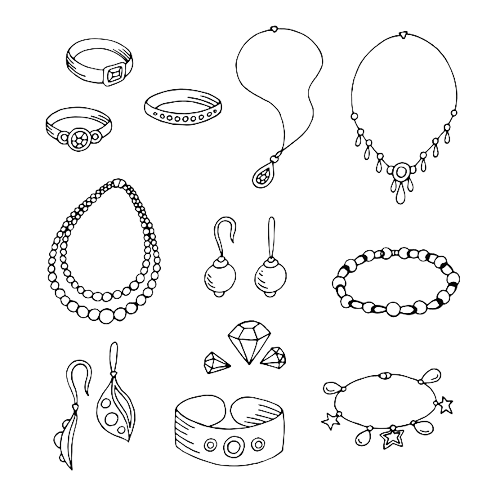 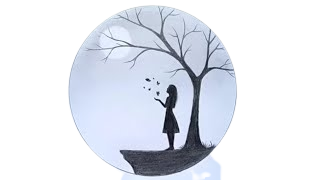 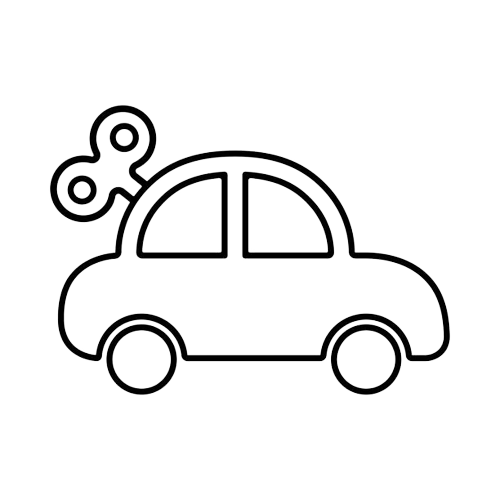 Jurnalul experiențelor interculturale
Sursa: Ghidulprofesorului. EDUCAȚIE PENTRU SOCIETATE. Clasa a X-a. Chișinău 2020
https://mecc.gov.md/sites/default/files/coe_educatie_pentru_societate_clasa_10_ro.pdf
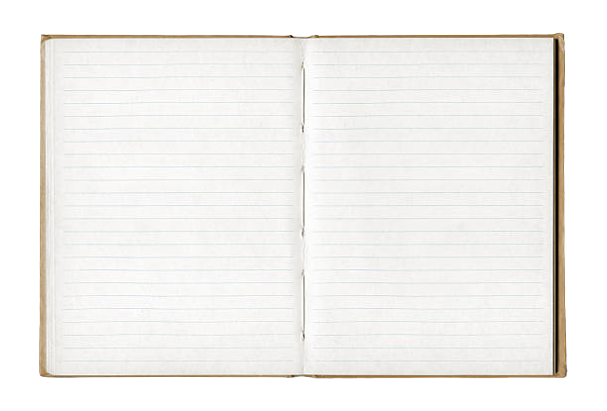 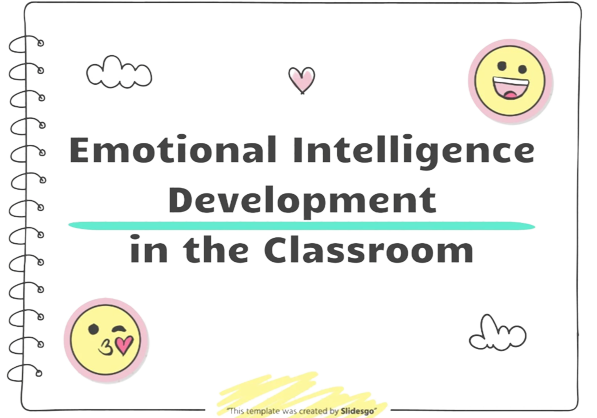 Întâlnirea mea cu .................  
 
Ce îți amintești despre locul în care ai întâlnit persoana? Ce s-a întâmplat când     v-ați întâlnit?
Ce îți amintești despre persoana pe care ai cunoscut-o, cum arăta, cum era îmbrăcată?
Cum te-ai simțit atunci când ai cunoscut această persoană?
Cum s-a simțit această persoană când te-a cunoscut?
Prin ce se asemăna persoana respectivă cu tine?
Prin ce se deosebea persoana respectivă de tine? 


Cum ați comunicat? Ce v-a ajutat? Ce blocaje ai întâlnit?
Ce ai descoperit despre tine în această întâlnire?
Dacă te-ai întâlni din nou cu această persoană, ce ai vrea să o întrebi sau ce ai vrea să îi spui despre tine?
Ce altceva ai vrea să spui despre această întâlnire?
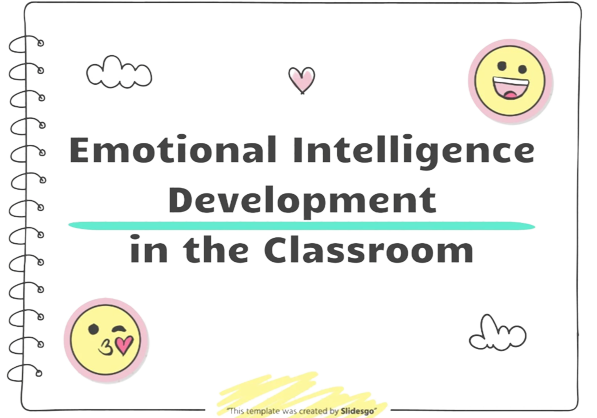 Valori europene în clasa/ școala noastră
Demnitatea umană și drepturile omului
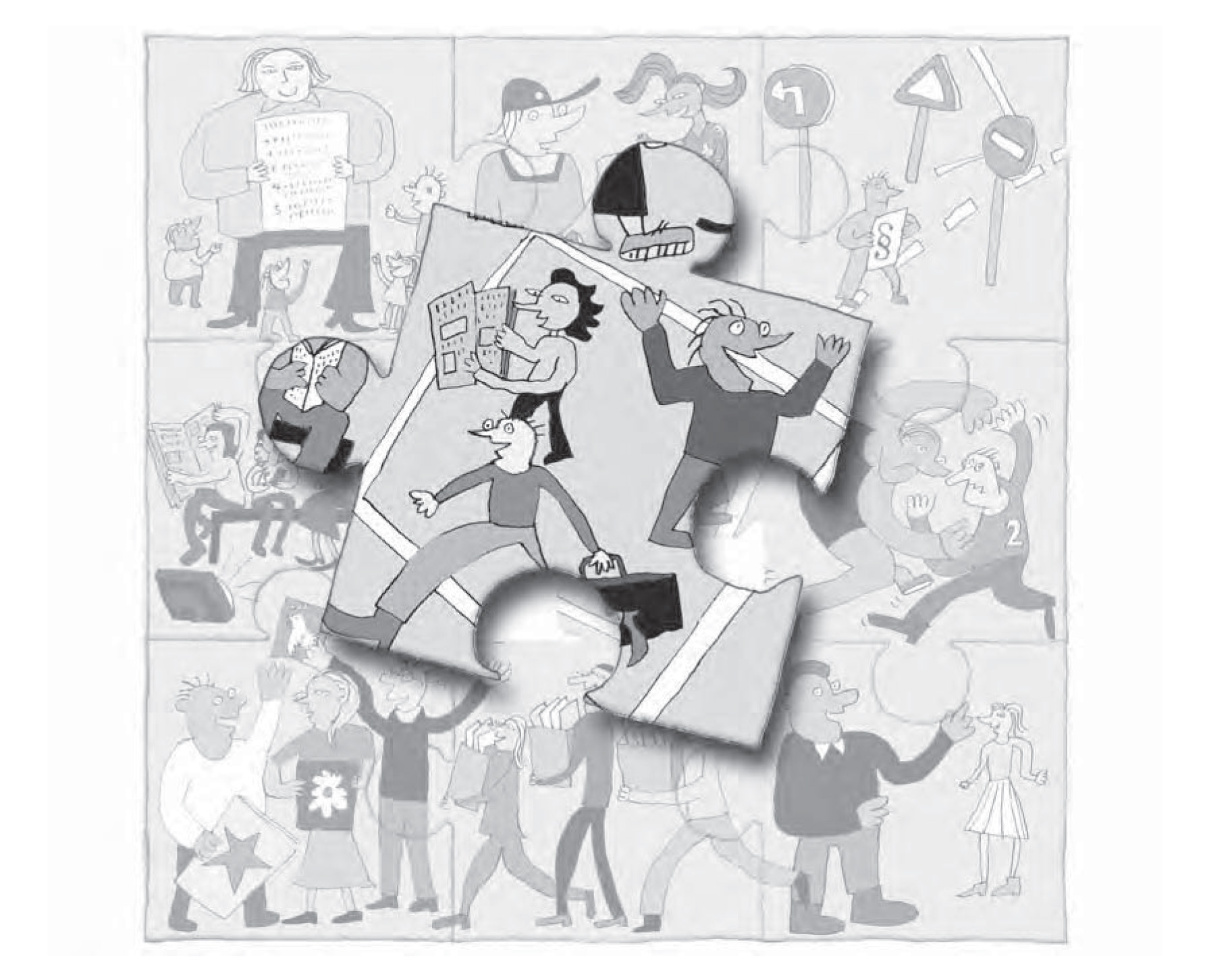 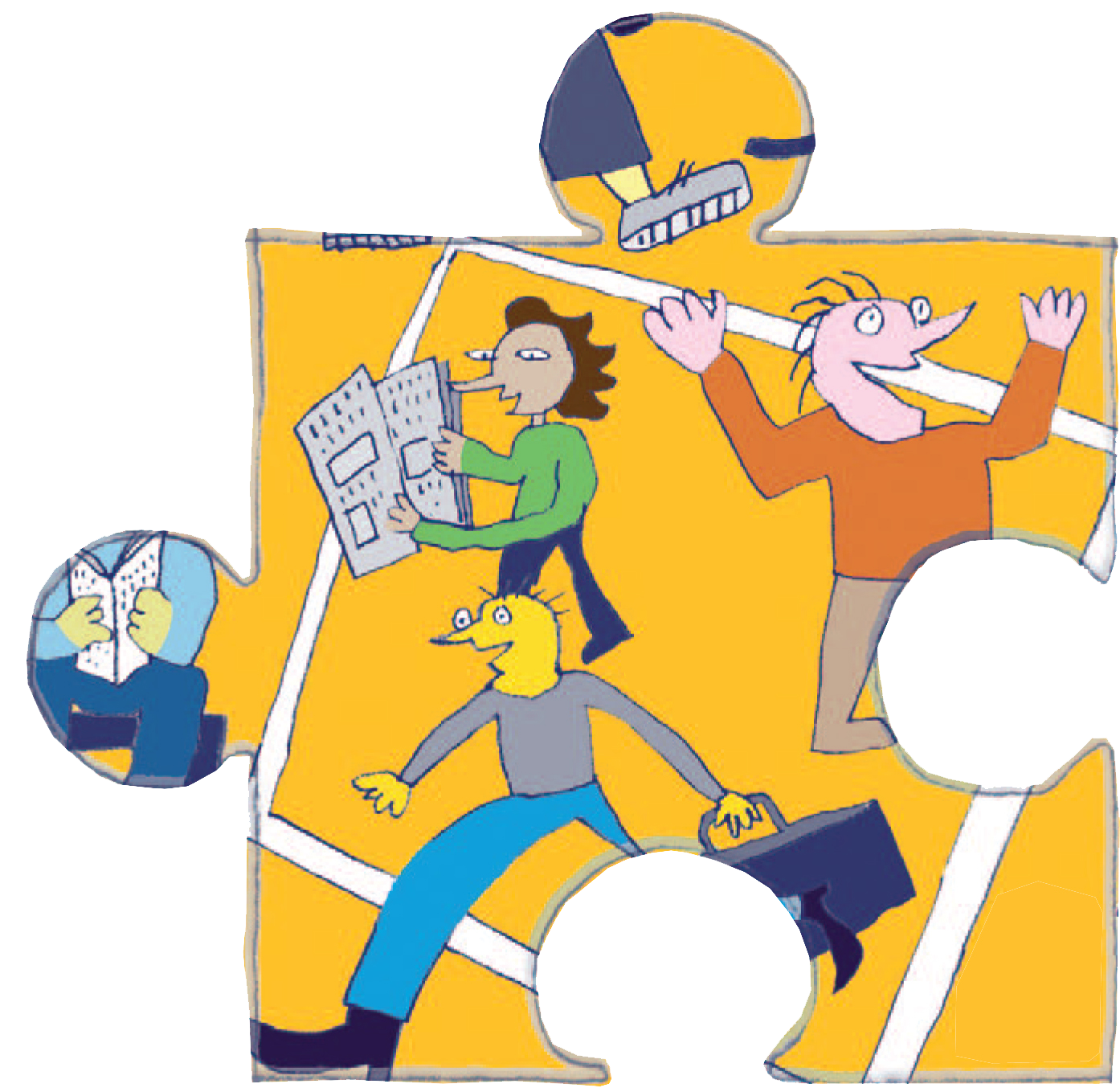 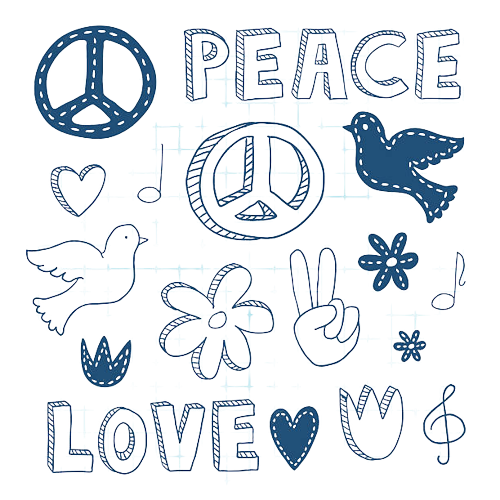 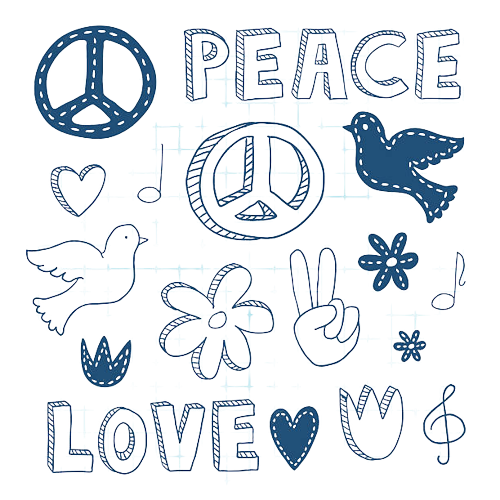 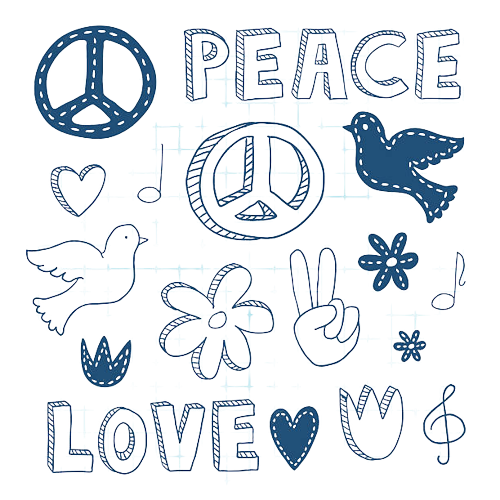 Ce înțelegi prin prețuirea demnității umane și a drepturilor omului?
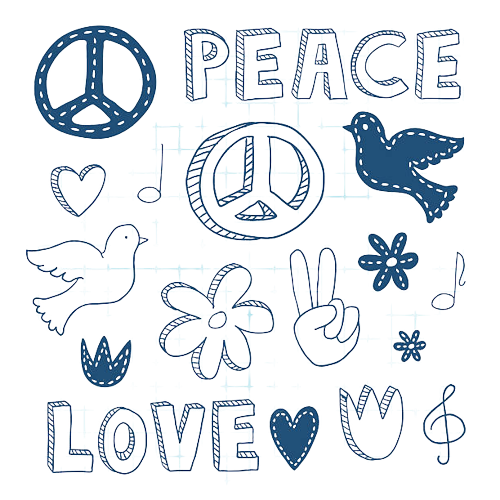 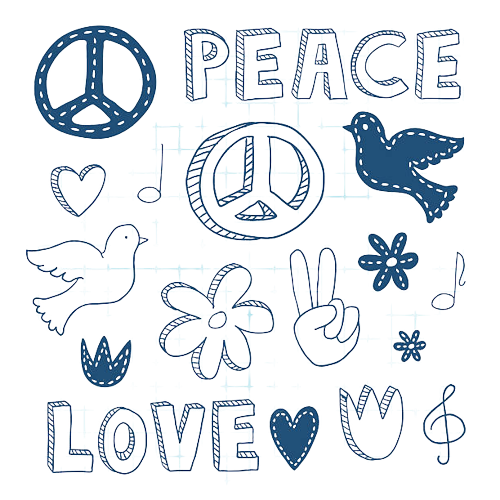 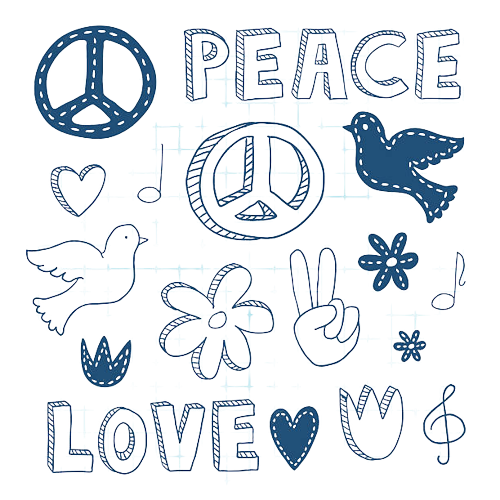 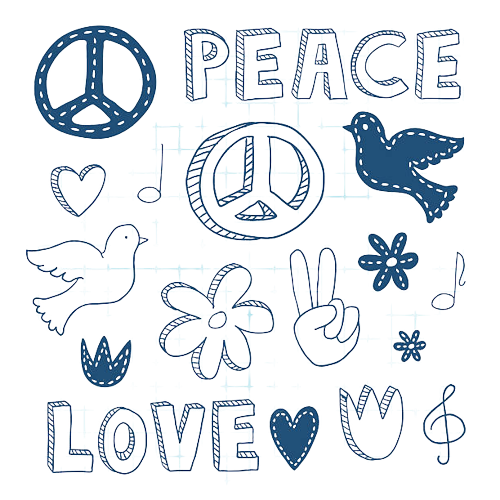 Diversitate culturală
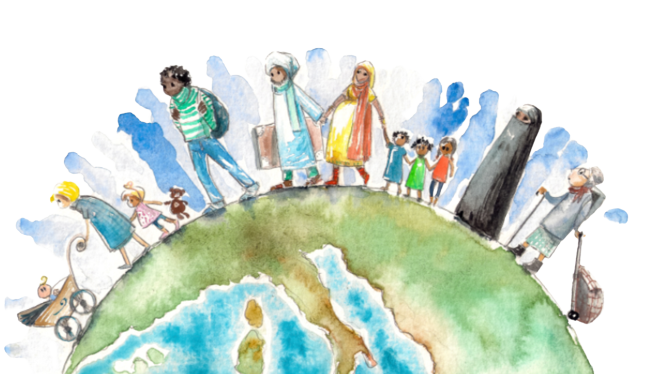 Ce înțelegi prin a fi unic și acceptat?
…
Pentru a mă simți unic și acceptat în clasă/ școală am nevoie de...
…
EU contribui ca fiecare om să se simtă unic și acceptat în clasă/ școală prin ...
….
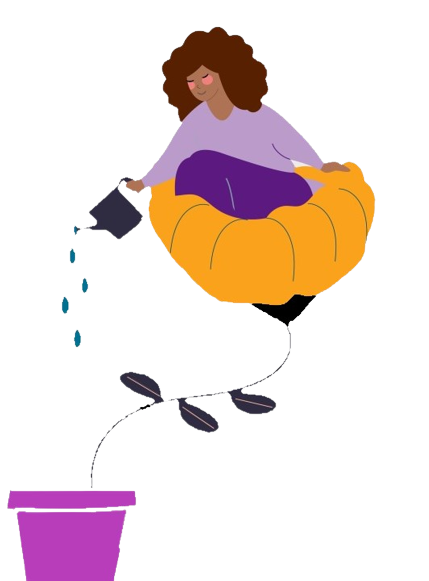 Democrație, egalitate, echitate, stat de drept
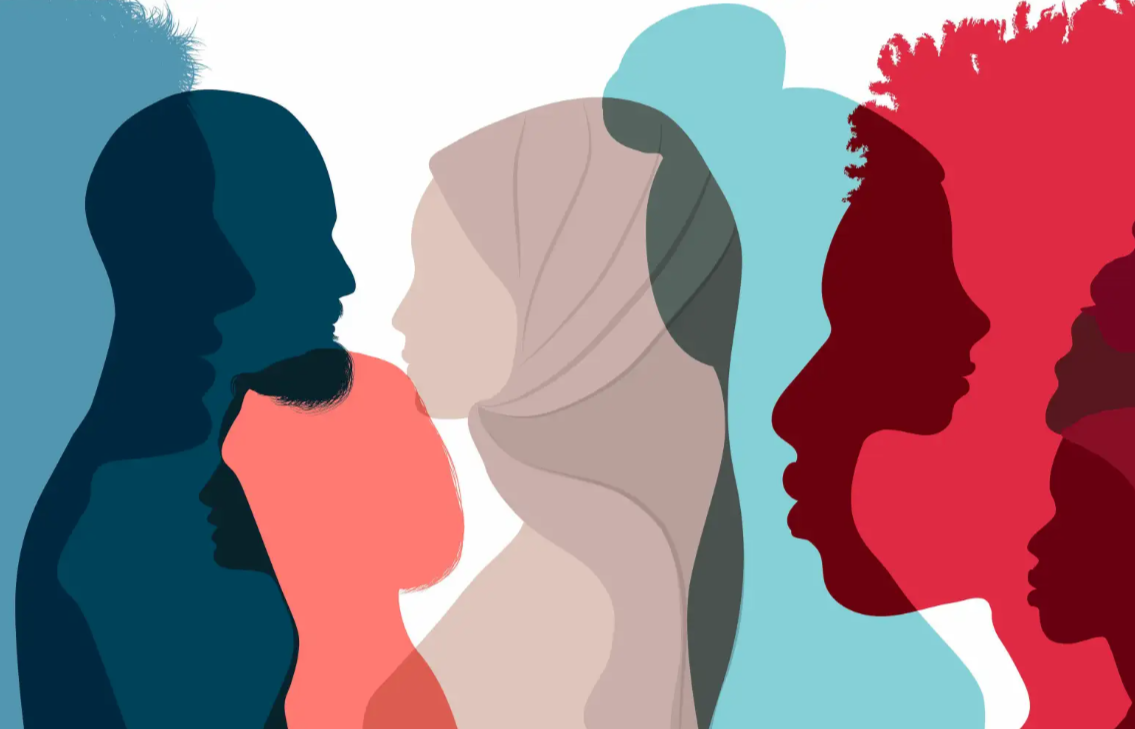 Ce înțelegi prin 
egalitate și echitate?
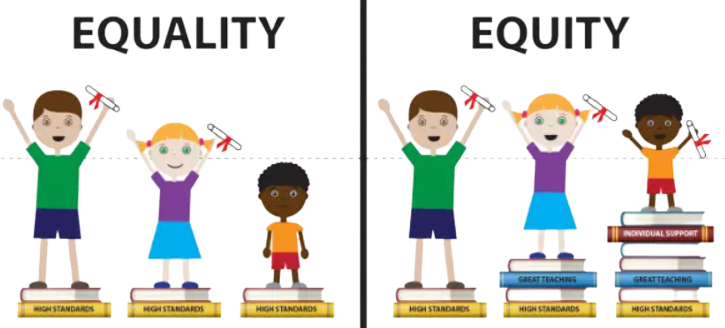 Pentru a simți egalitatea și echitatea în clasă/ școală am nevoie de...
…
EU contribui la egalitatea și echitatea din clasă/ școală prin ...
…
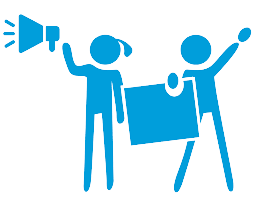 demnitate umana și 
drepturile omului
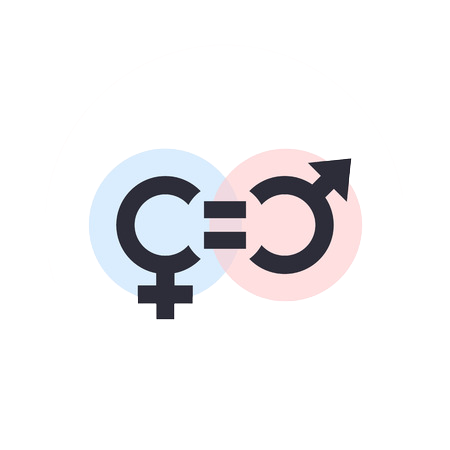 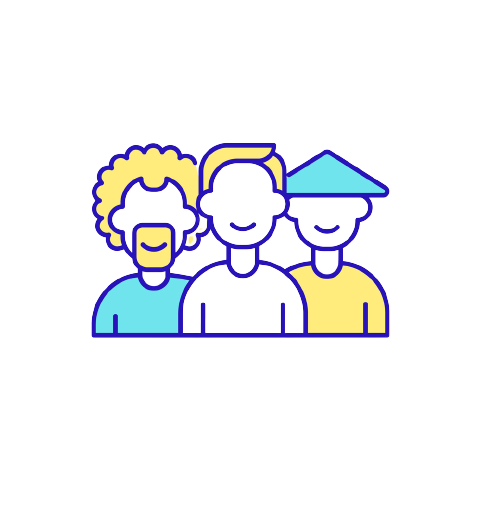 diversitate 
culturală
egalitate și 
echitate
Reflecție
Ce conștientizări/ rezonanțe personale aveți?
Ce devine posibil pentru dvs. în proiectarea, facilitatarea și evaluarea lecției Moldova europeana?
Așteptăm feedackul dvs.:
moldovanu.iosif@gmail.com 
oleseacotiujanu@gmail.com
MULȚUMIM 
Au elaborat si facilitat procesul de reflecție
Corina Lungu, Iosif Moldovanu, Olesea   Cotiujanu